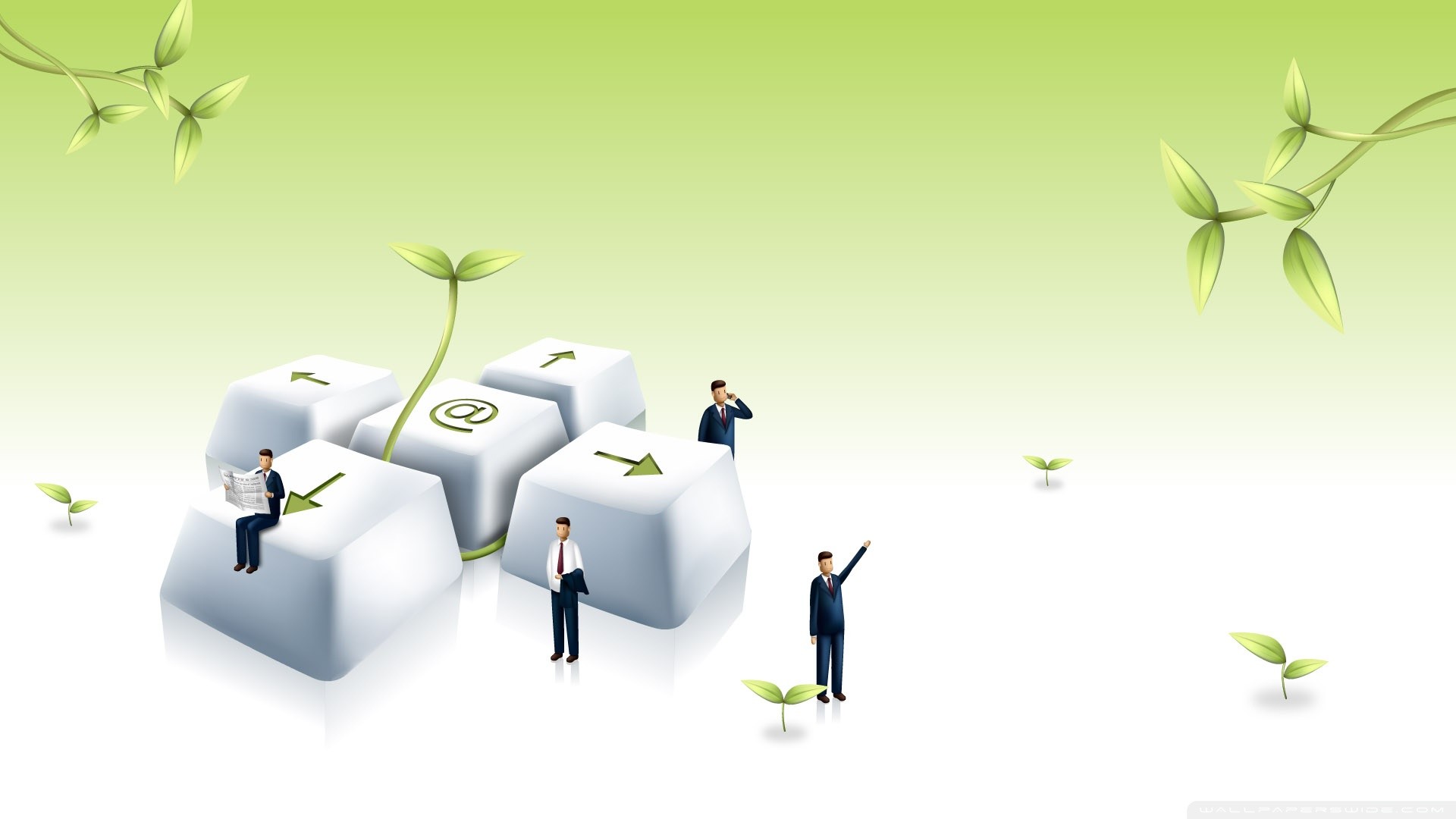 1
ඇල්මැති පාර්ශව
Mrs. R.H.M.C.D.Pemarathna
 Ke/ Dehi/ kosgahakanda m.v.
2021-05-04
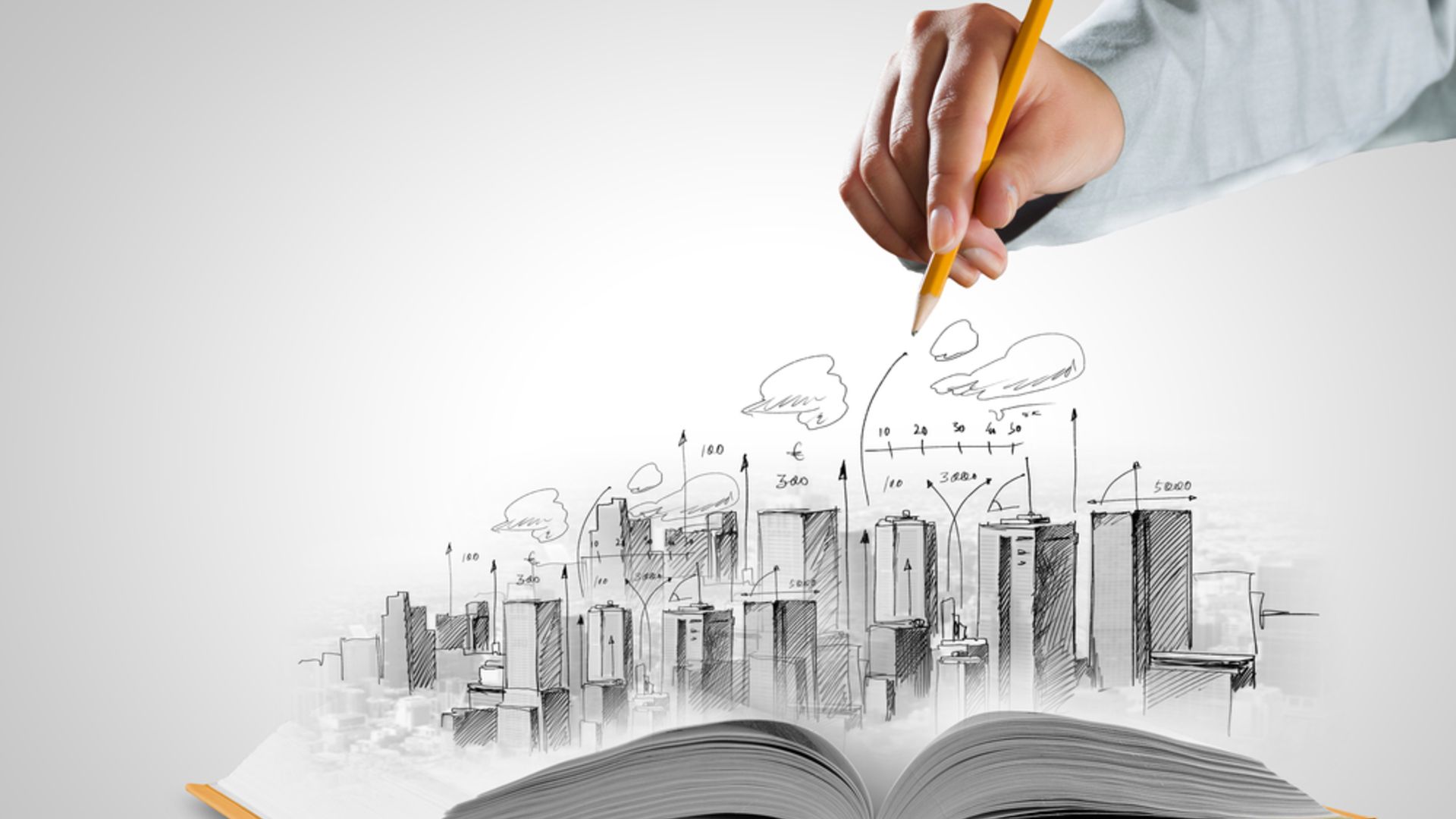 2
ඇල්මැති පාර්ශව යනු,





ව්‍යාපාර කටයුතු කෙරෙහි උනන්දුවක් දක්වන විවිධ පාර්ශව ඇල්මැති පාර්ශව ලෙස හැඳින්වේ.
2021-05-04
3
ඇල්මැති පාර්ශව
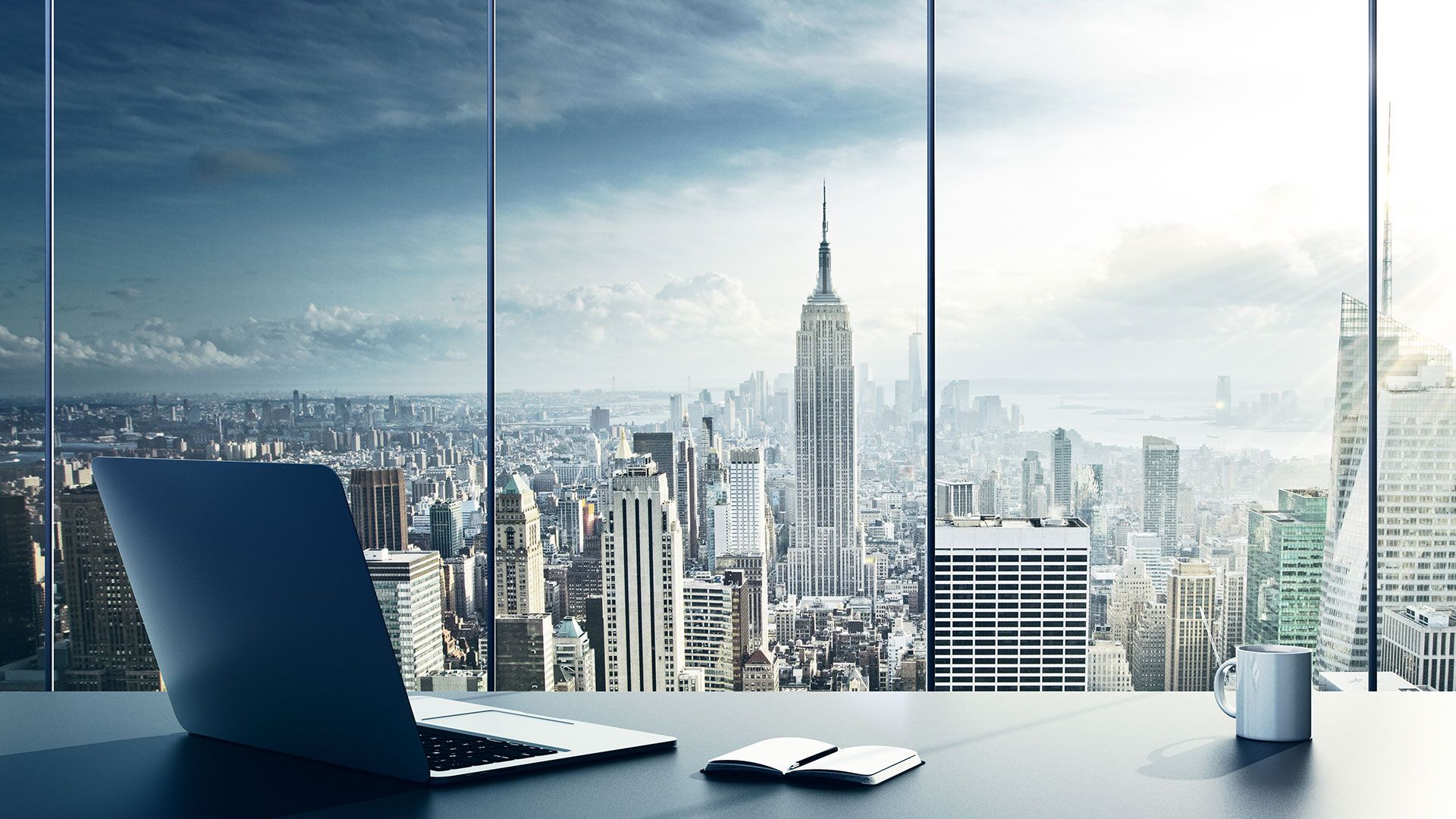 අයිතිකරුවන්
කළමනාකරුවන්
සේවකයන්
සැපයුම්කරුවන්
තරඟකරුවන්
පාරිභෝගිකයින්
මූල්‍ය ආයතන
රජය
ප්‍රජාව
2021-05-04
4
අයිතිකරුවන්
ව්‍යාපාරයකට සම්පත් සපයන පුද්ගලයෝ එහි අයිතිකරුවෝ වෙති.එක් පුද්ගලයෙකු හෝ පුද්ගල කණ්ඩායමක් ව්‍යාපාරයක අයිතිකරුවන් විය හැකිය.
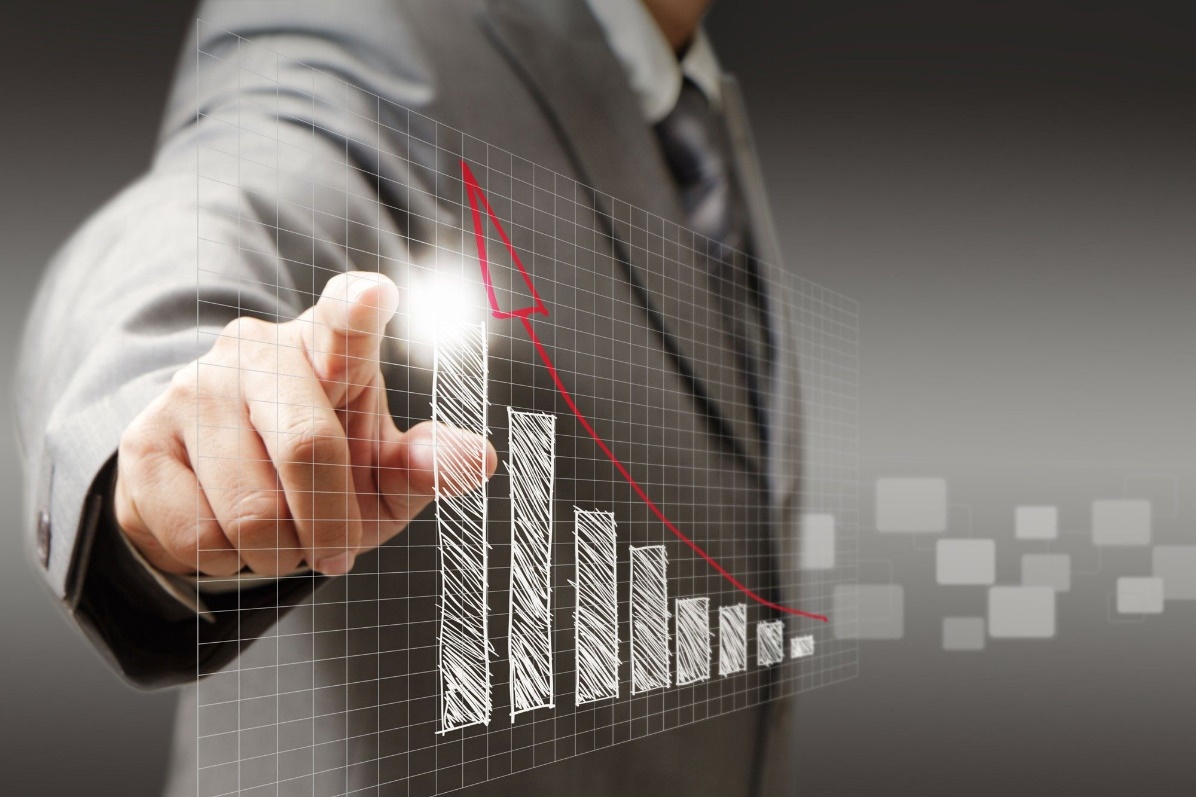 2021-05-04
5
කළමනාකරුවන්
ව්‍යාපාර කටයුතු මෙහෙයවන්නේත්, ව්‍යාපාර පිළිබඳ අයිතිකරුවන්ගේ තීරණ ක්‍රියාත්මක කරන්නේත් කළමනාකරුවන්ය.
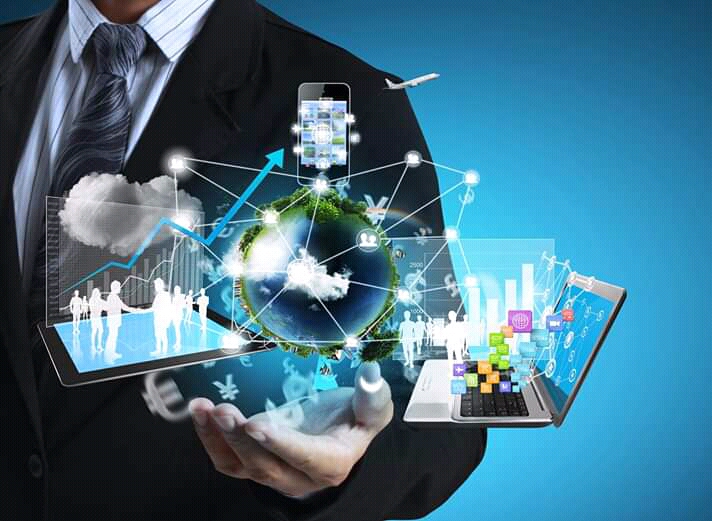 2021-05-04
6
සේවකයන්
ව්‍යාපාර කාර්යය ඉටු කරන පුද්ගලයෝ සේවකයෝ වෙති.
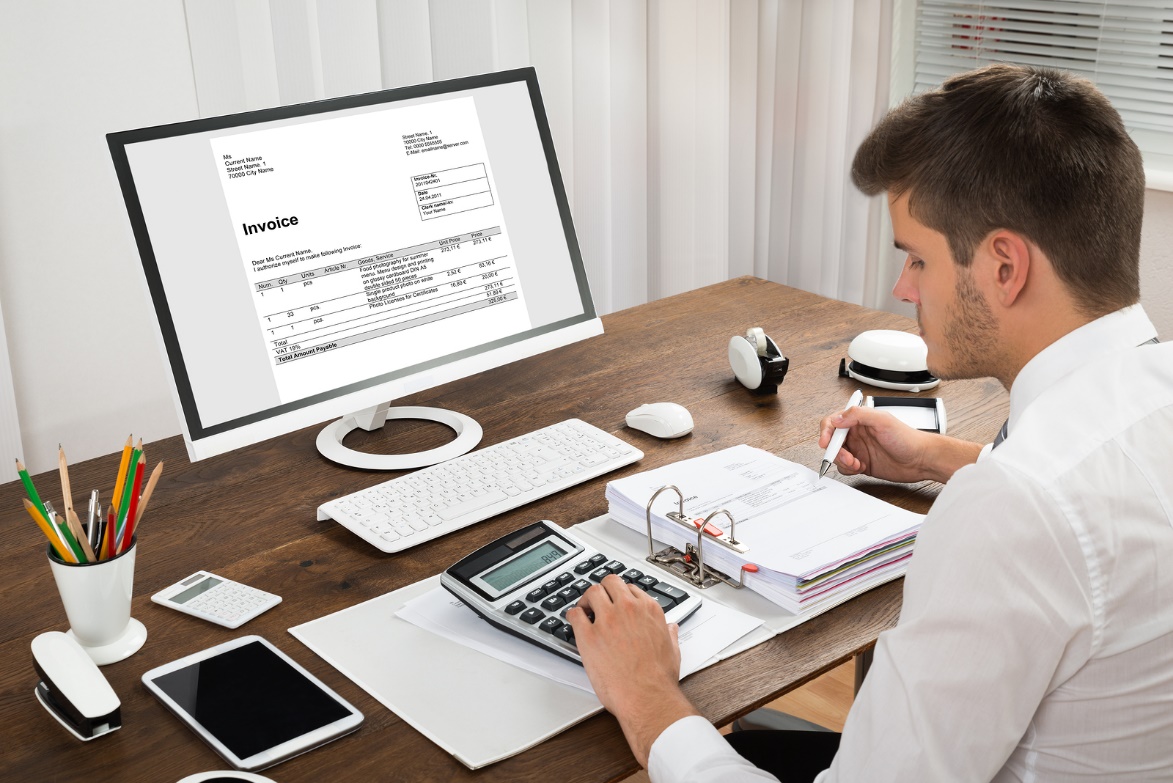 2021-05-04
7
සැපයුම්කරුවන්
ව්‍යාපාරයට අවශ්‍ය විවිධ දෑ සපයන්නෝ සැපයුම්කරුවෝ වෙති.
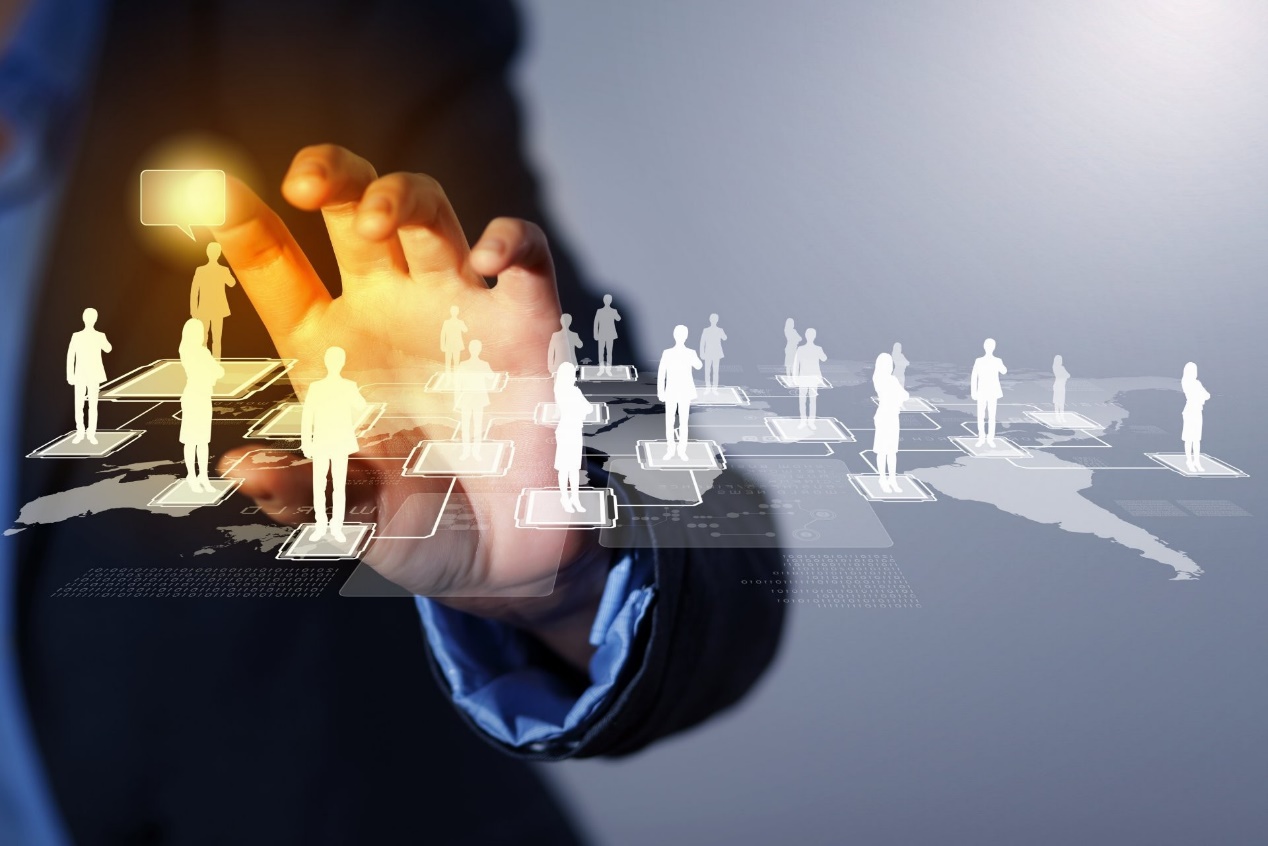 2021-05-04
8
තරඟකරුවන්
යම් ව්‍යාපාරයක් විසින් නිෂ්පාදනය කරන නිෂ්පාදිත වලට සමාන භාණ්ඩ හා සේවා නිෂ්පාදනය හෝ අලෙවි කිරීම සිදු කරන්නෝ තරඟකරුවෝ වෙති.
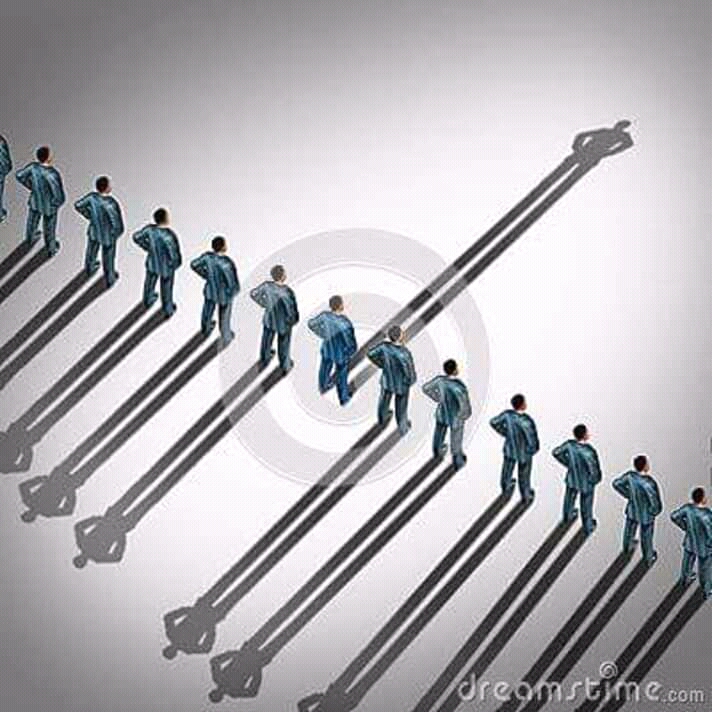 2021-05-04
9
පාරිභෝගිකයින්
ව්‍යාපාරයෙන් භාණ්ඩ හා සේවා මිළදී ගන්නා පුද්ගලයා පාරිභෝගිකයා වේ.
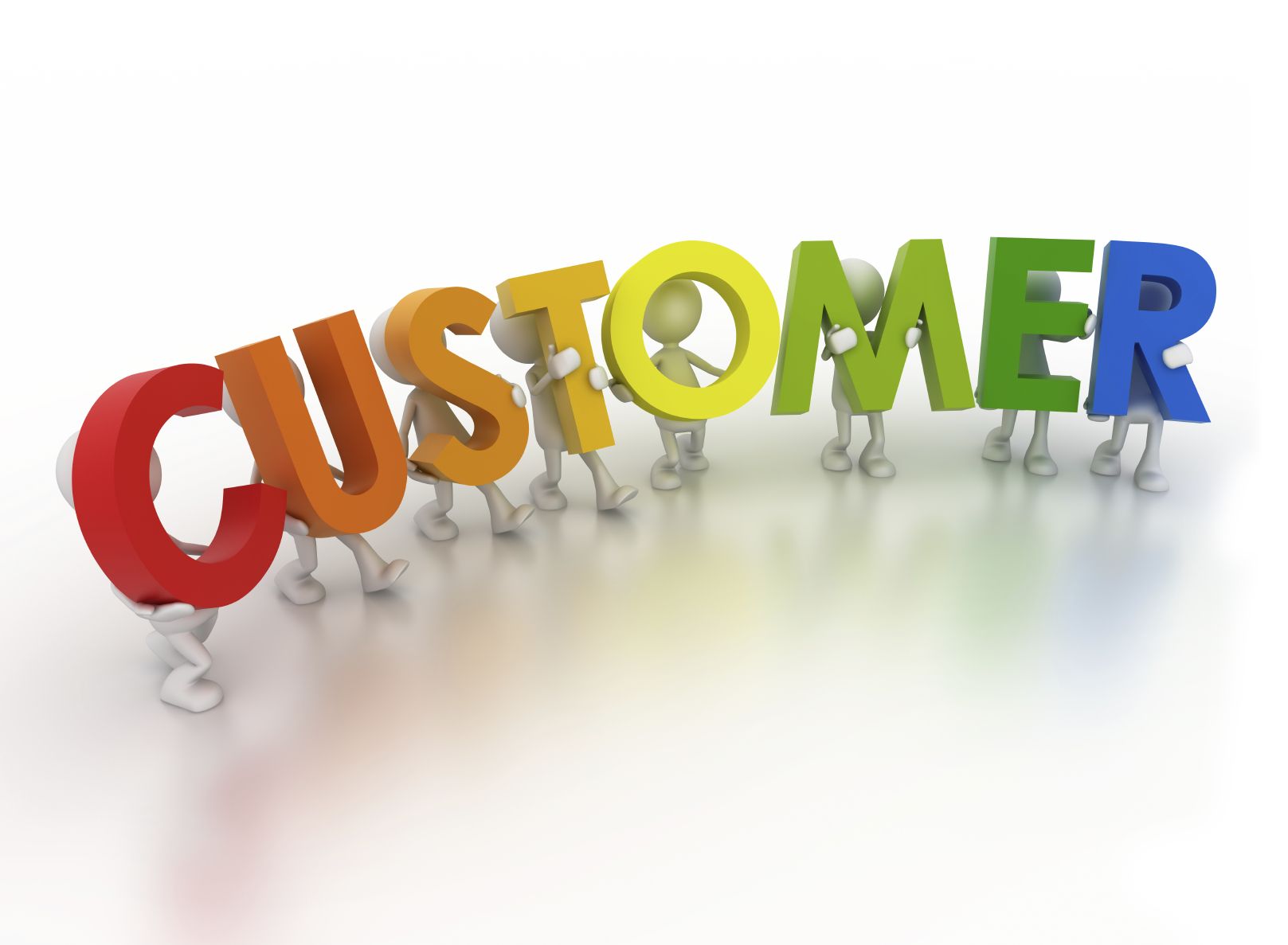 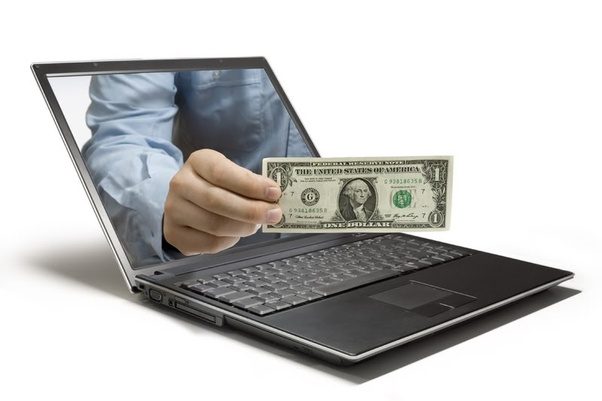 2021-05-04
10
මූල්‍ය ආයතන
ව්‍යාපාර සඳහා අවශ්‍ය ණය,උපදේශන සේවා ආදිය සපයන බැංකු හා අනෙකුත් ණය දෙන ආයතන මූල්‍ය ආයතන වලට අයත් වේ.
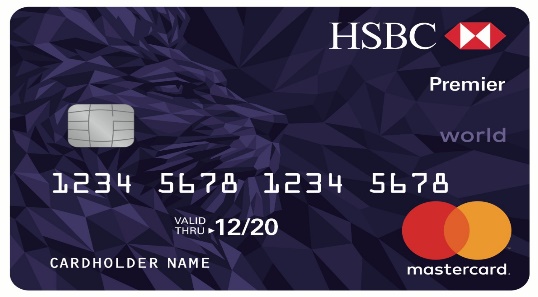 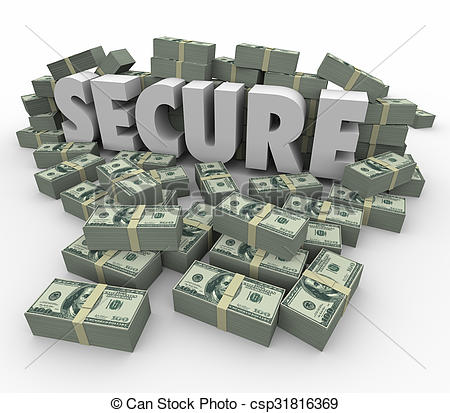 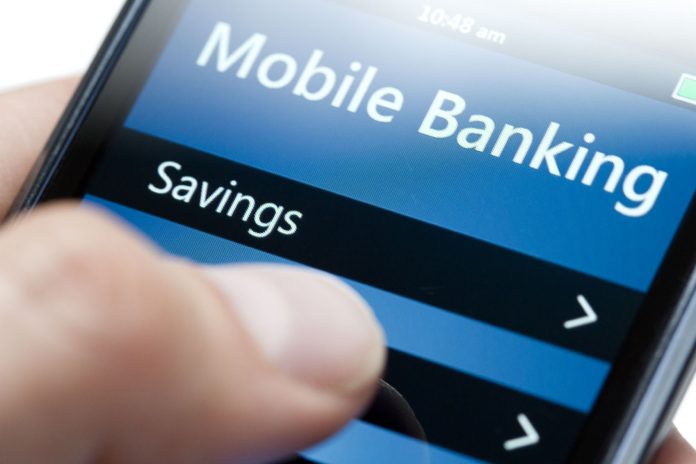 2021-05-04
11
රජය
රටක ආර්ථික දියුණුව සඳහා අවශ්‍ය ප්‍රතිපත්ති සම්පාදනය කරන්නේ රජයයි.
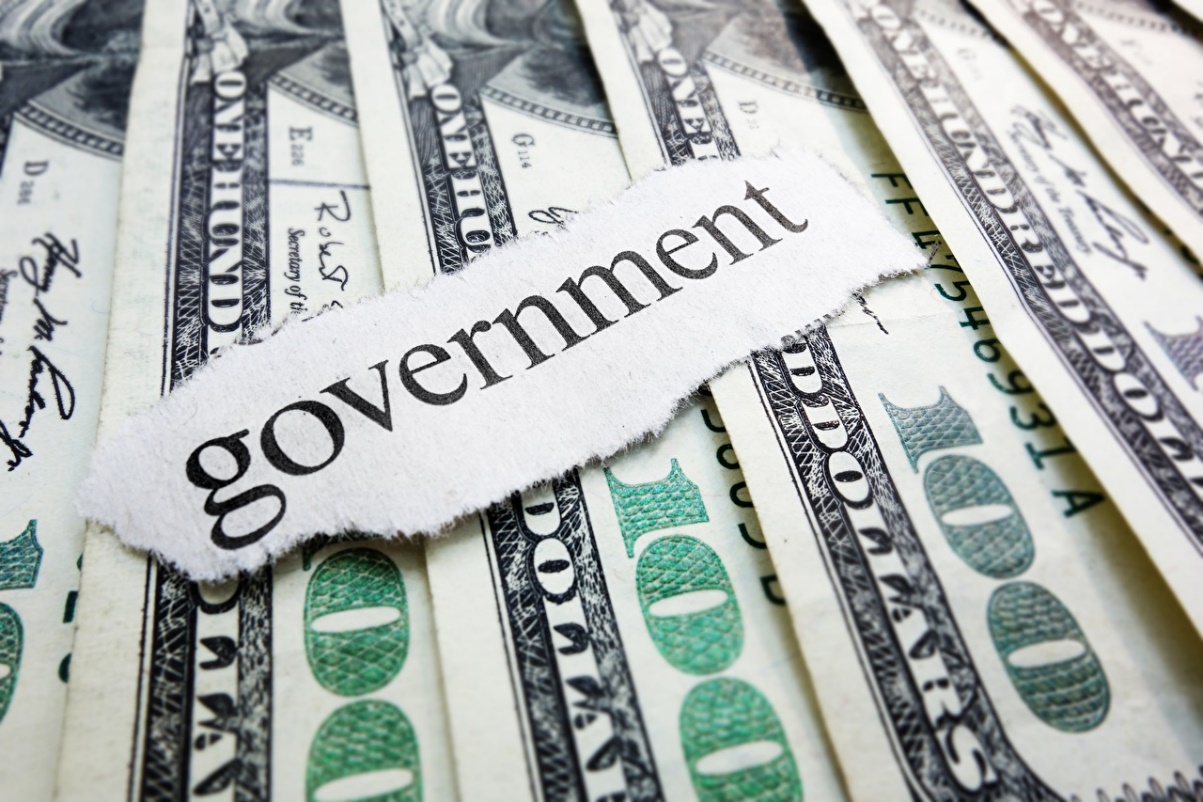 2021-05-04
12
ප්‍රජාව
ව්‍යාපාරයෙන් පිටත ජීවත් වන ජනතාව ප්‍රජාව නම් වේ.
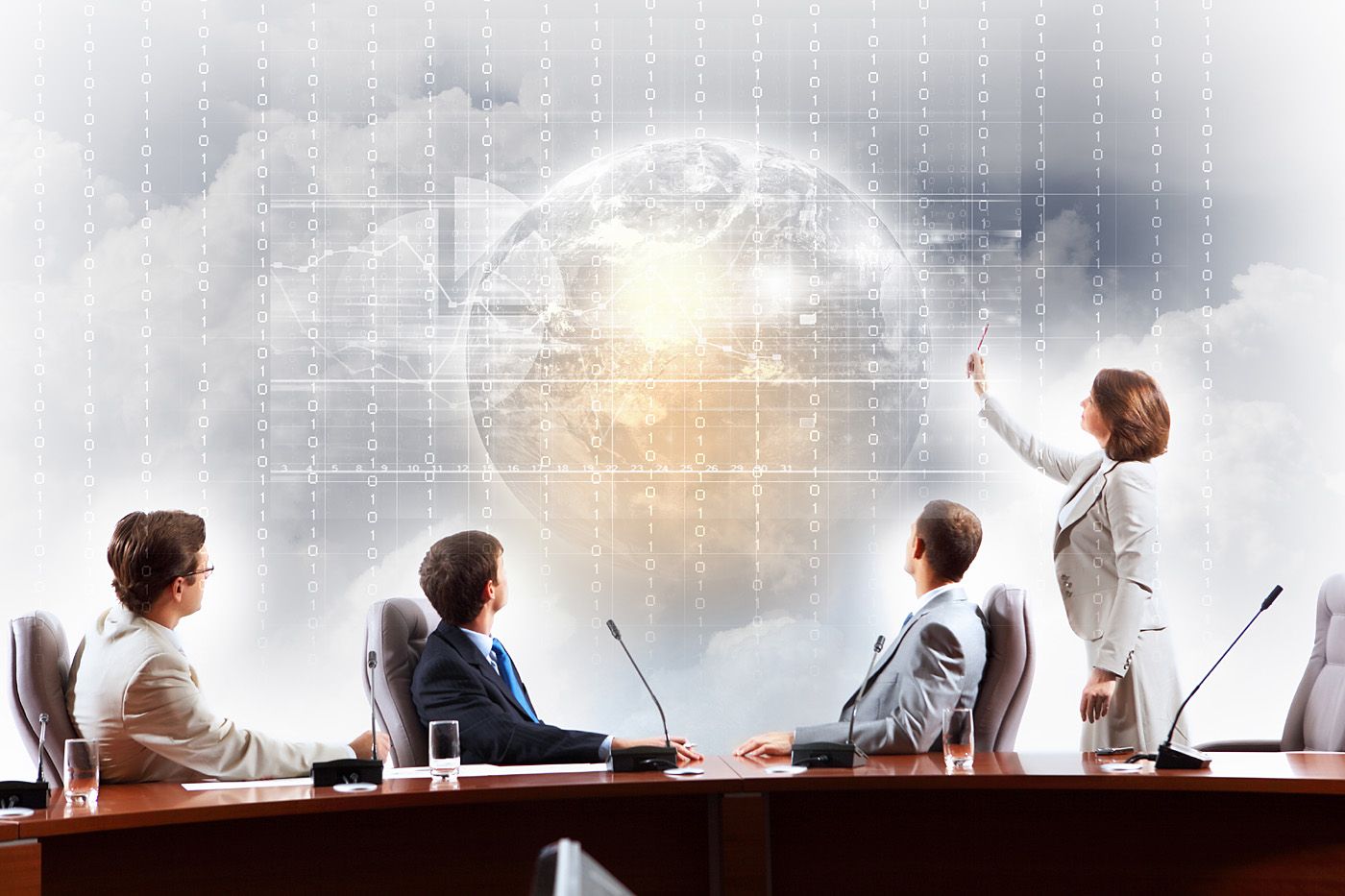 2021-05-04
13
ඇල්මැති පාර්ශව හා ඔවුන්ගේ අරමුණු
2021-05-04
14
2021-05-04
15
ඇල්මැති පාර්ශව මගින් ව්‍යාපාර අපේක්ෂිත දායකත්වය
2021-05-04
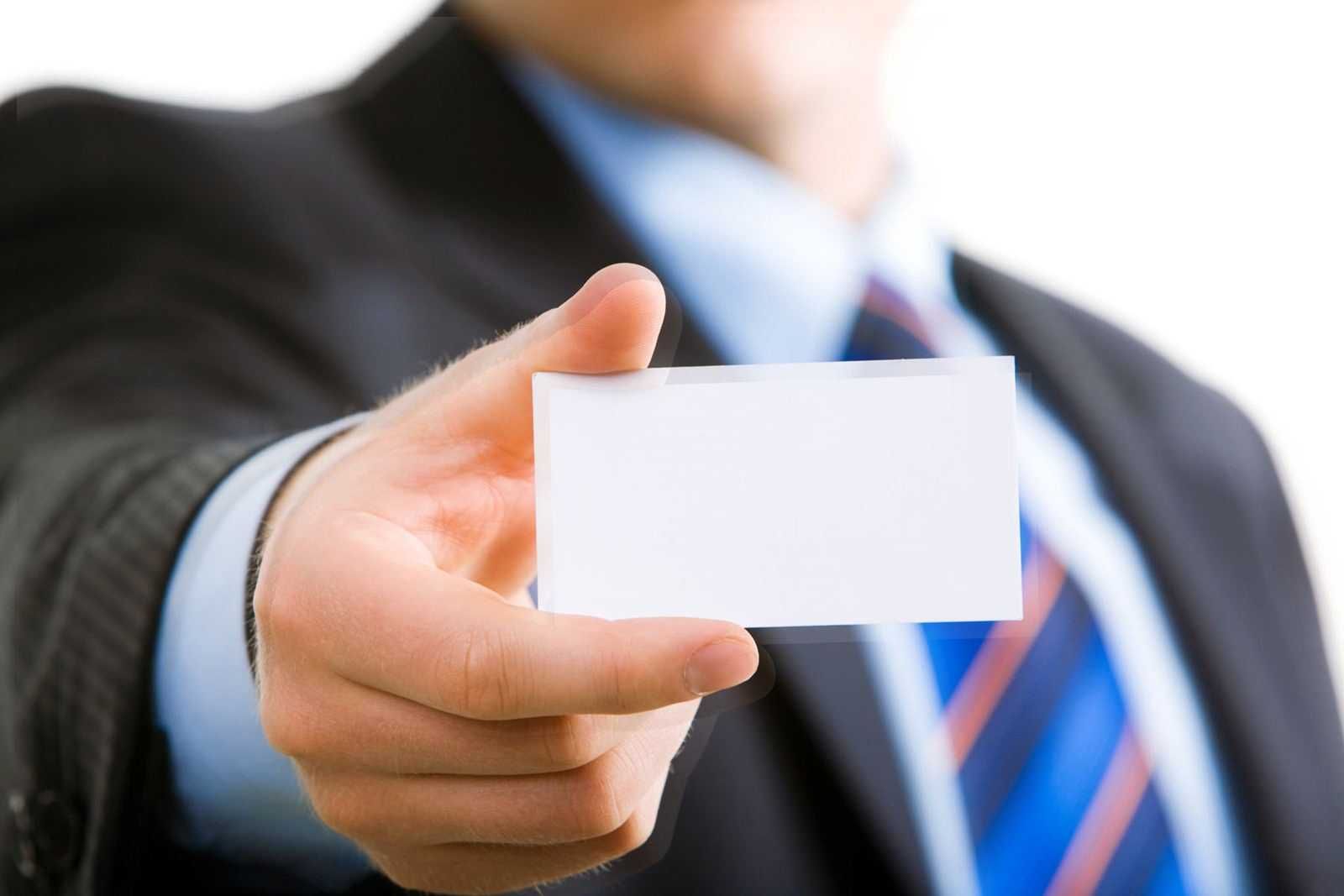 16
ස්තූතියි.
2021-05-04